Odpowiedzialność dyscyplinarna studentów i doktorantów
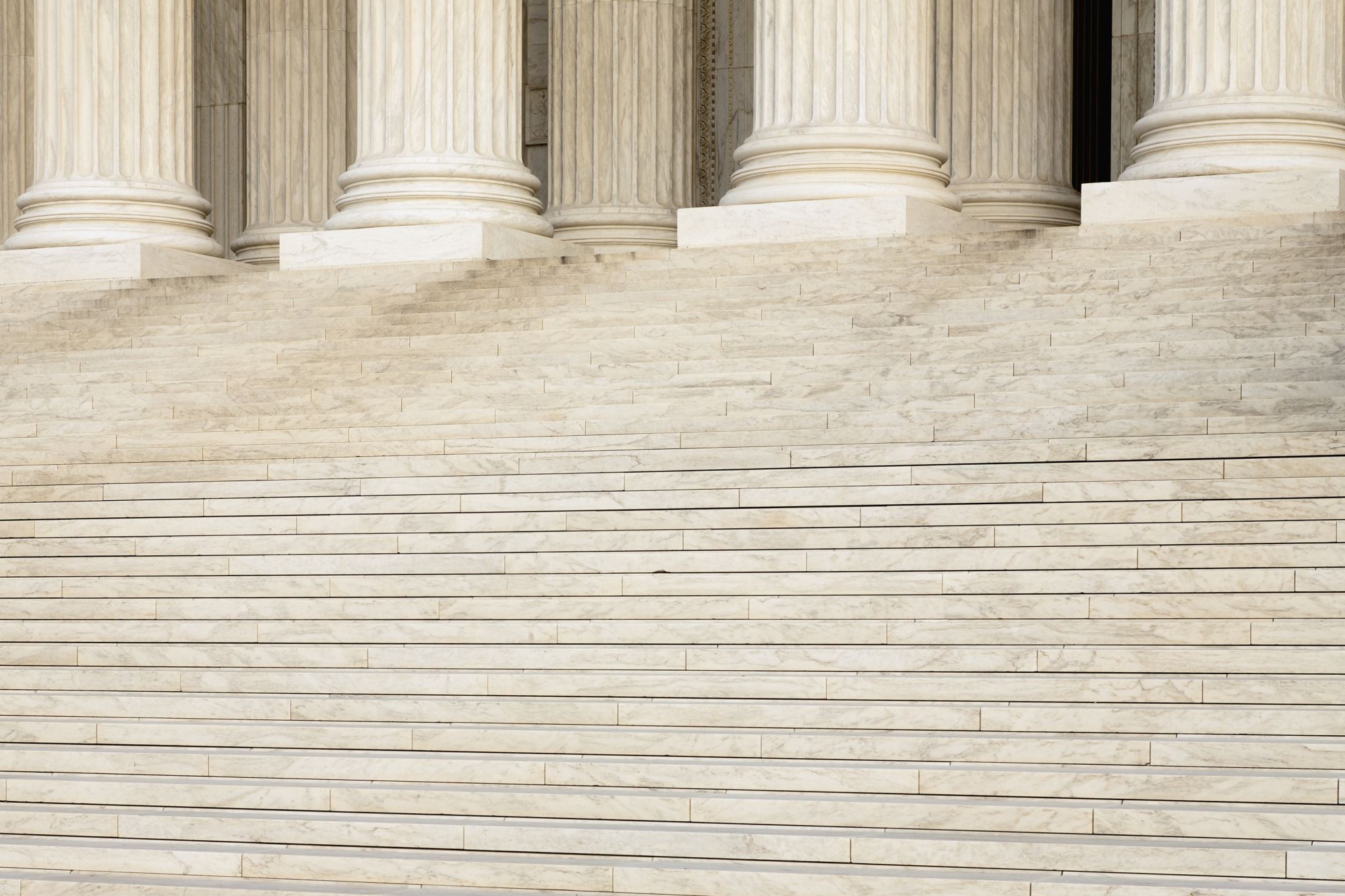 Podstawa odpowiedzialności dyscyplinarnej
Student podlega odpowiedzialności dyscyplinarnej za naruszenie przepisów obowiązujących w uczelni oraz za czyn uchybiający godności studenta (art.307 ust.1 ustawy).
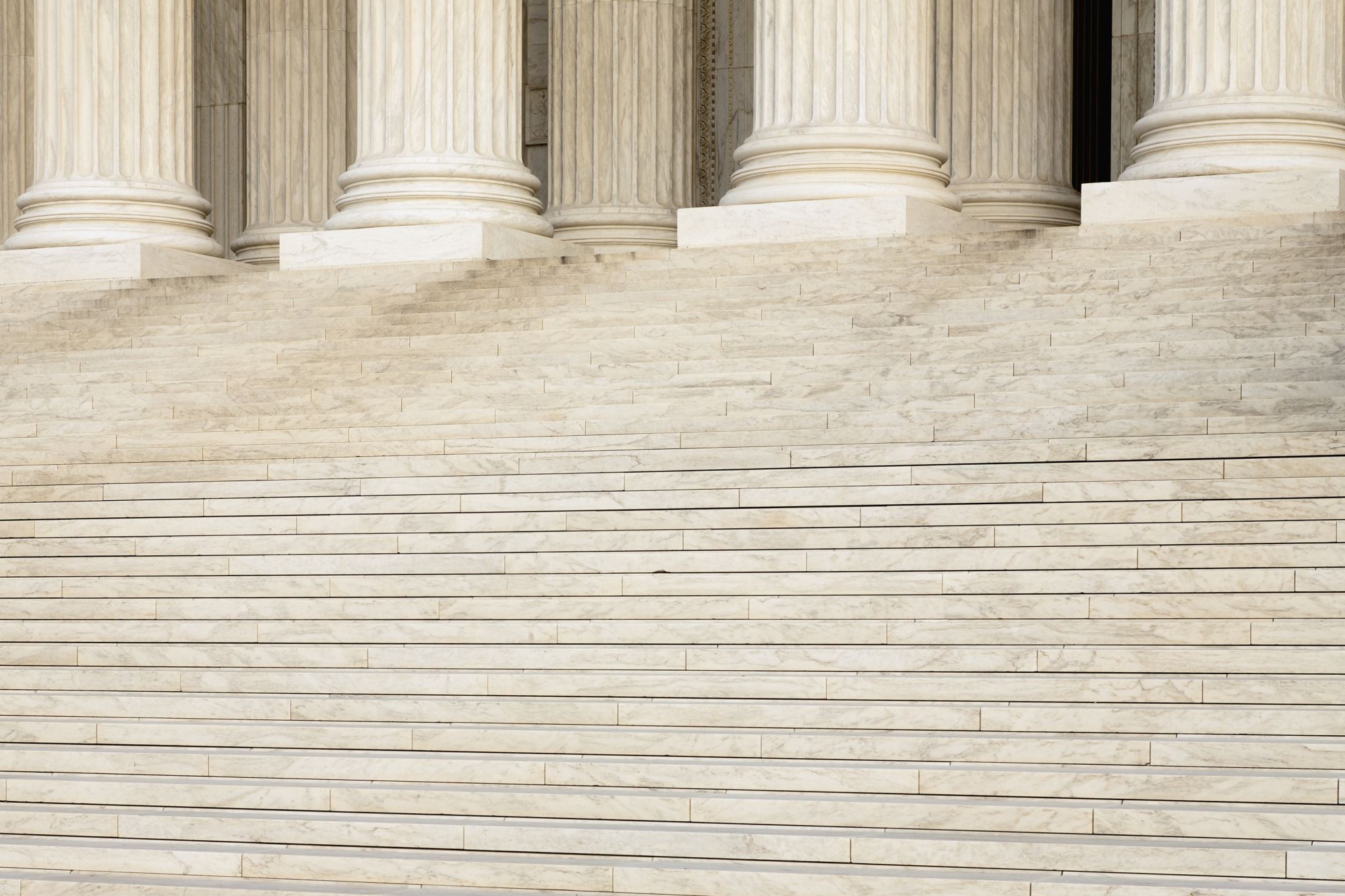 Podstawa odpowiedzialności doktorantów
Doktorant podlega odpowiedzialności dyscyplinarnej za naruszenie przepisów obowiązujących w podmiocie prowadzącym szkołę doktorską oraz za czyn uchybiający godności doktoranta. Do odpowiedzialności dyscyplinarnej doktorantów stosuje się odpowiednio przepisy art. 307 ust. 2, art. 308-320 oraz przepisy wydane na podstawie art. 321 (art.322 ust.1)
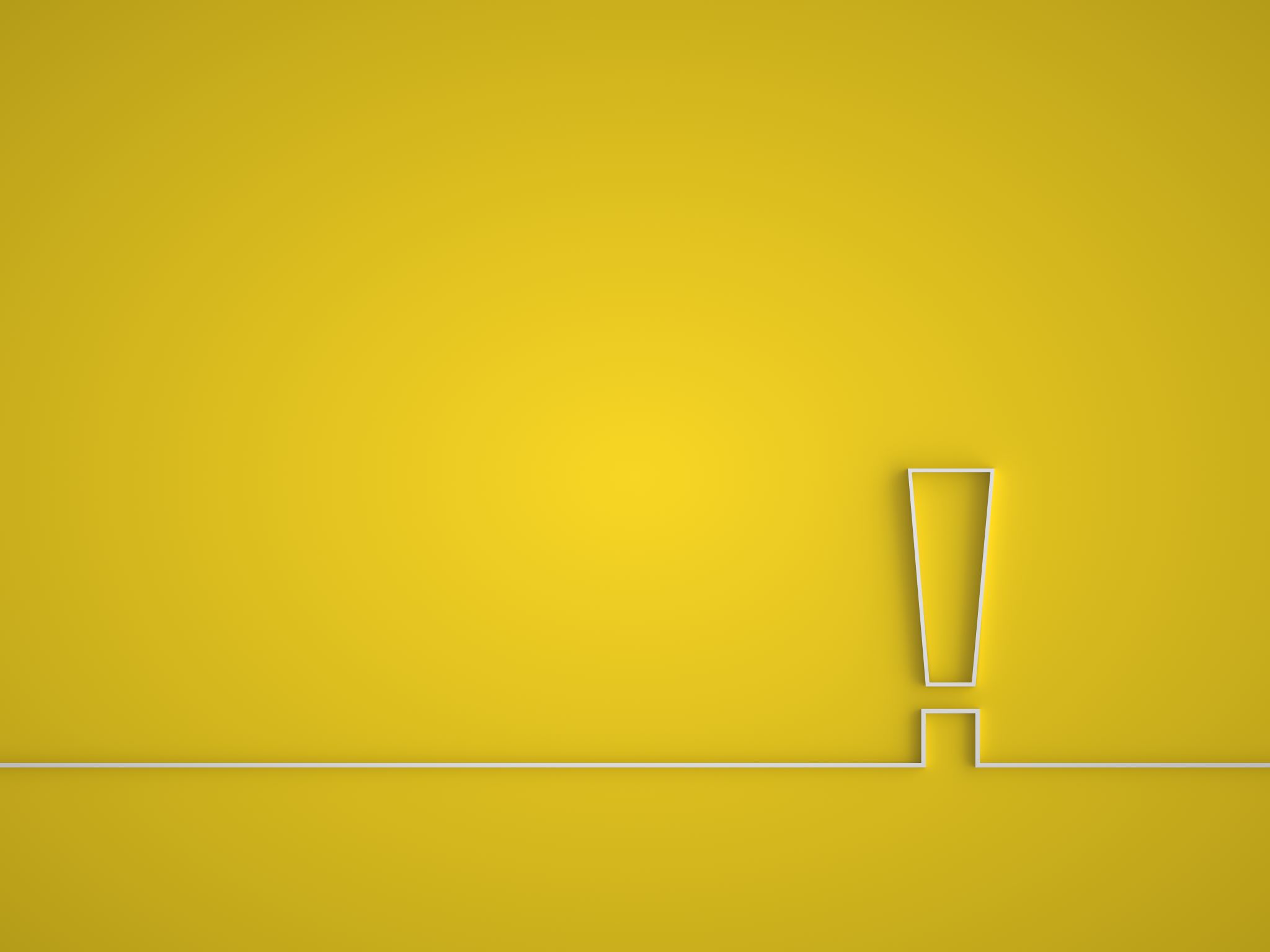 Karami dyscyplinarnymi są:
1)  upomnienie;
2)  nagana;
3) nagana z ostrzeżeniem;
4) zawieszenie w określonych prawach studenta na okres do 1 roku;
5) wydalenie z uczelni (art.308 ustawy)
Kary dyscyplinarne
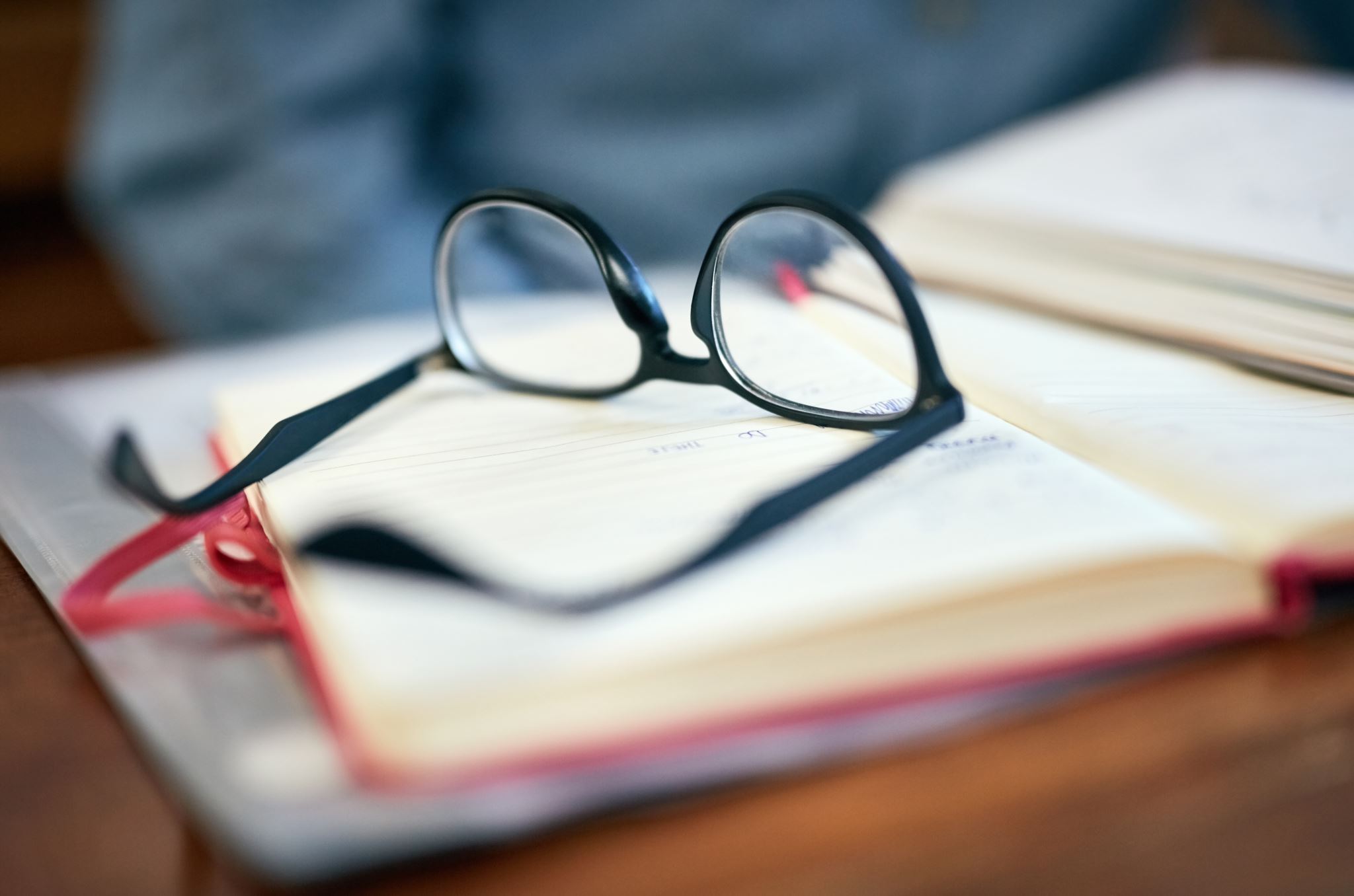 Powoływany jest przez rektora spośród nauczycieli akademickich uczelni.

Można powołać kilku rzeczników dyscyplinarnych do spraw studentów/doktorantów
Rzecznik dyscyplinarny do spraw studentów/doktorantów
Organ I instancyjny
Odwoławcza komisja dyscyplinarna, powołana spośród nauczycieli akademickich i studentów uczelni, w trybie określonym w statucie.
Organ II instancji
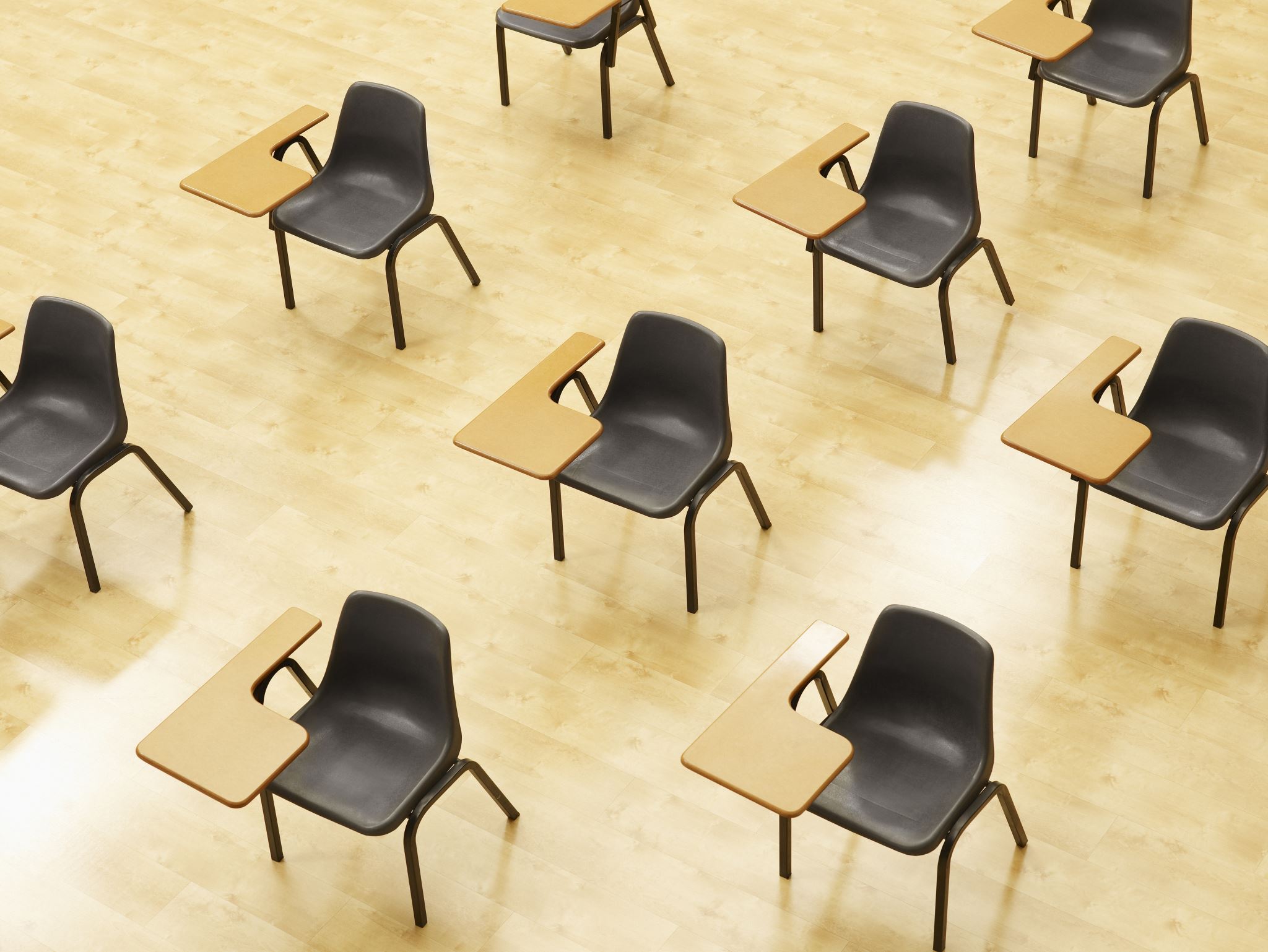 Kadencja i skład komisji
Kadencja komisji dyscyplinarnej trwa 4 lata i rozpoczyna się w przypadku uczelnianej komisji dyscyplinarnej - z początkiem kadencji senatu uczelni


Komisja dyscyplinarna orzeka w składzie złożonym z przewodniczącego składu orzekającego, którym jest nauczyciel akademicki, oraz w równej liczbie z nauczycieli akademickich i studentów.
Kara upomnienia (art. 312 ustawy)
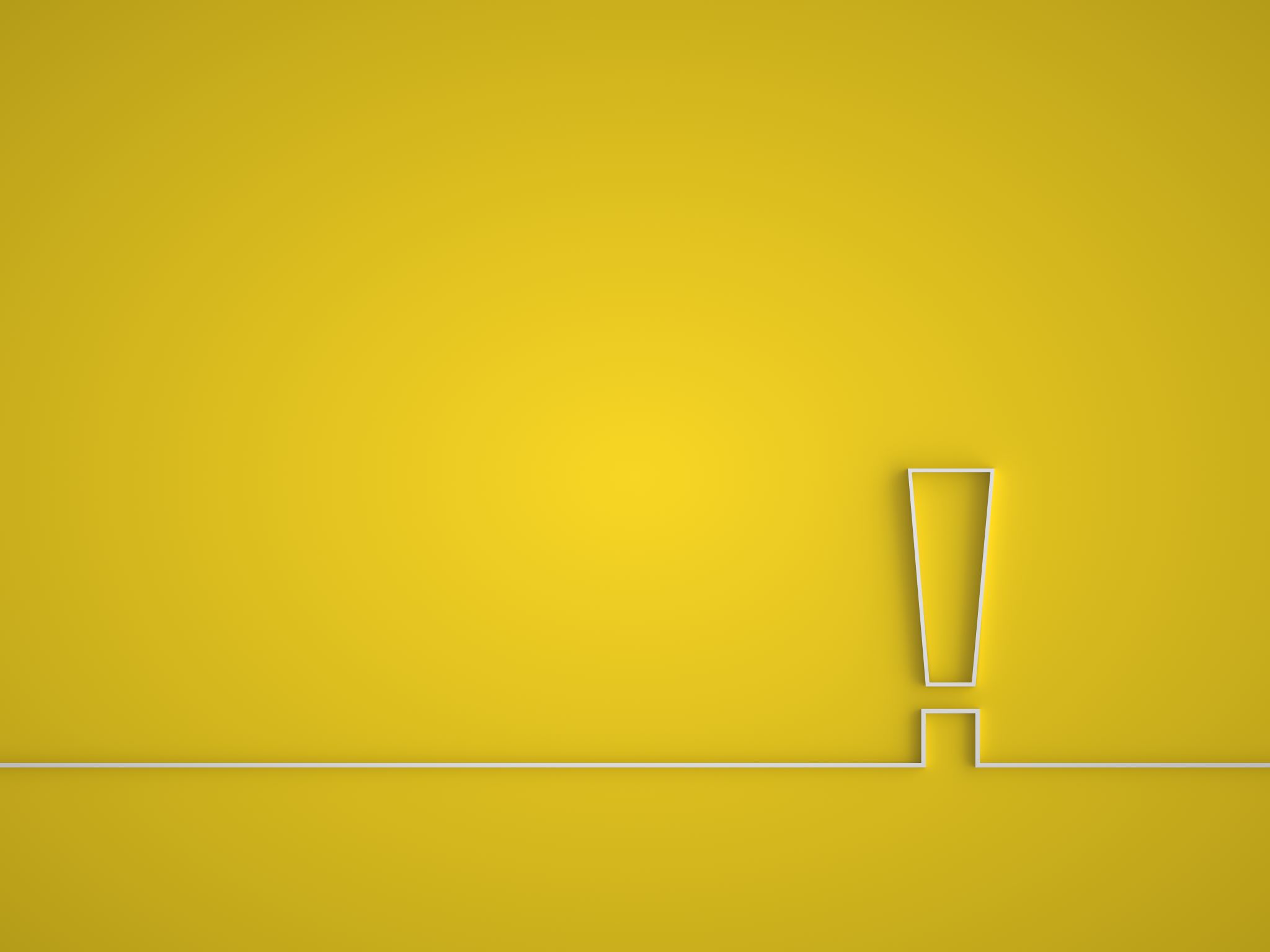 1.Za przewinienie mniejszej wagi rektor może wymierzyć studentowi karę upomnienia, po uprzednim wysłuchaniu studenta lub jego obrońcy.
2. Student ukarany przez rektora karą upomnienia lub samorząd studencki może wnieść odwołanie do komisji dyscyplinarnej. Odwołanie wnosi się w terminie 14 dni od dnia doręczenia zawiadomienia o ukaraniu. Komisja dyscyplinarna może w tym przypadku wymierzyć tylko karę upomnienia.
3. W przypadku podejrzenia popełnienia przez studenta czynu, o którym mowa w art. 287 ust. 2 pkt 1-5, rektor niezwłocznie poleca przeprowadzenie postępowania wyjaśniającego.
4. Jeżeli w wyniku postępowania wyjaśniającego zebrany materiał potwierdza popełnienie czynu, o którym mowa w ust. 5, rektor wstrzymuje postępowanie o nadanie tytułu zawodowego do czasu wydania orzeczenia przez komisję dyscyplinarną oraz składa zawiadomienie o podejrzeniu popełnienia przestępstwa.
5. W przypadku uzasadnionego podejrzenia popełnienia przez studenta przestępstwa, rektor jednocześnie z poleceniem przeprowadzenia postępowania wyjaśniającego może zawiesić studenta w prawach studenta do czasu wydania orzeczenia przez komisję dyscyplinarną.
Rzecznik dyscyplinarny ds.studentów
Postępowanie wyjaśniające (art.313 ustawy)
1. Rzecznik dyscyplinarny do spraw studentów wszczyna postępowanie wyjaśniające na polecenie rektora, którego informuje o dokonanych ustaleniach.
2. Po zakończeniu postępowania wyjaśniającego rzecznik dyscyplinarny do spraw studentów umarza postępowanie lub kieruje do komisji dyscyplinarnej wniosek o ukaranie. Rzecznik dyscyplinarny może również złożyć wniosek do rektora o wymierzenie kary upomnienia.
3. Postanowienie o umorzeniu postępowania wyjaśniającego wymaga zatwierdzenia przez rektora. W przypadku odmowy zatwierdzenia postanowienia rektor może polecić innemu rzecznikowi dyscyplinarnemu do spraw studentów wszczęcie postępowania wyjaśniającego. Postanowienie tego rzecznika o umorzeniu postępowania wyjaśniającego jest ostateczne.
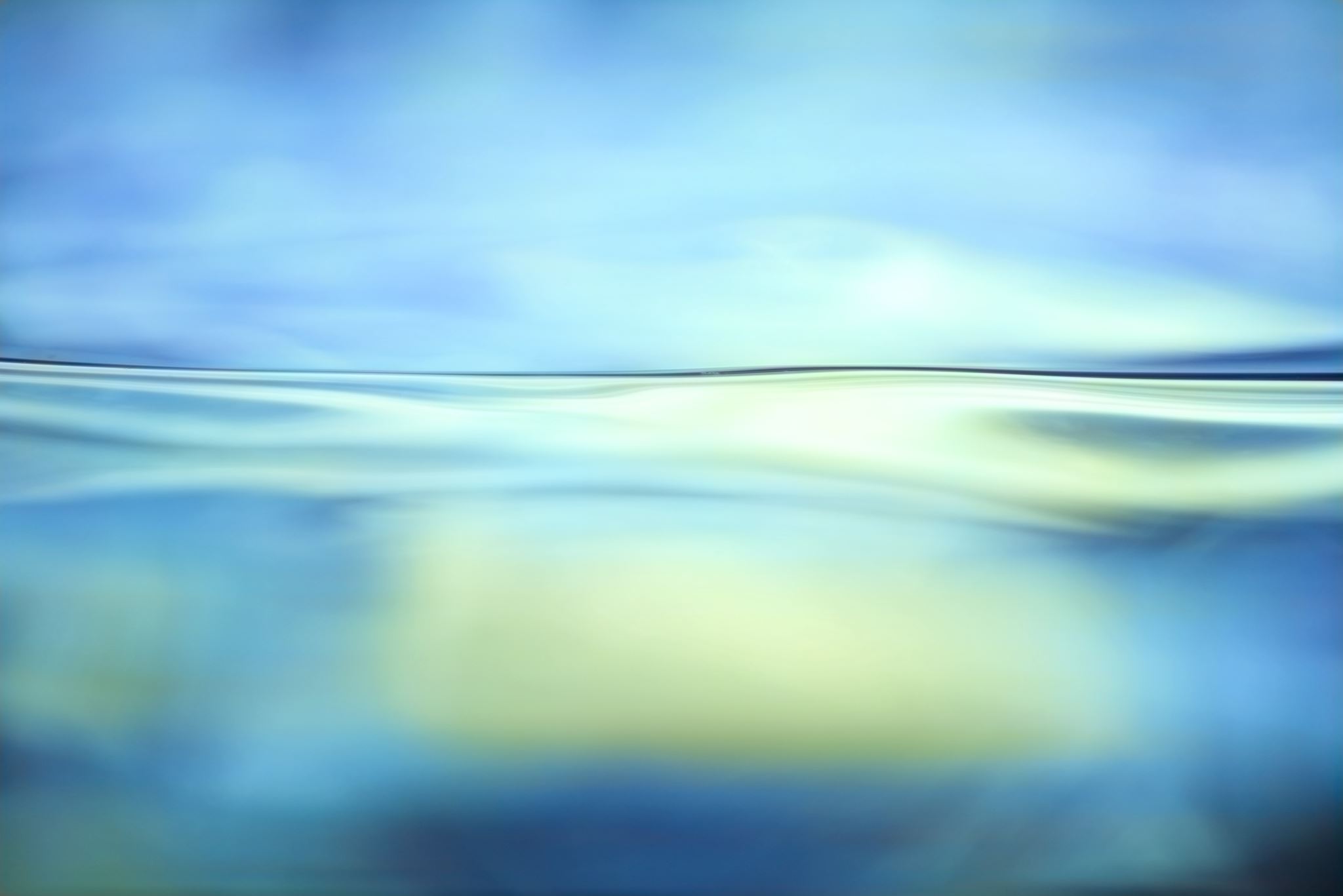 Postępowanie dyscyplinarne (art.314)
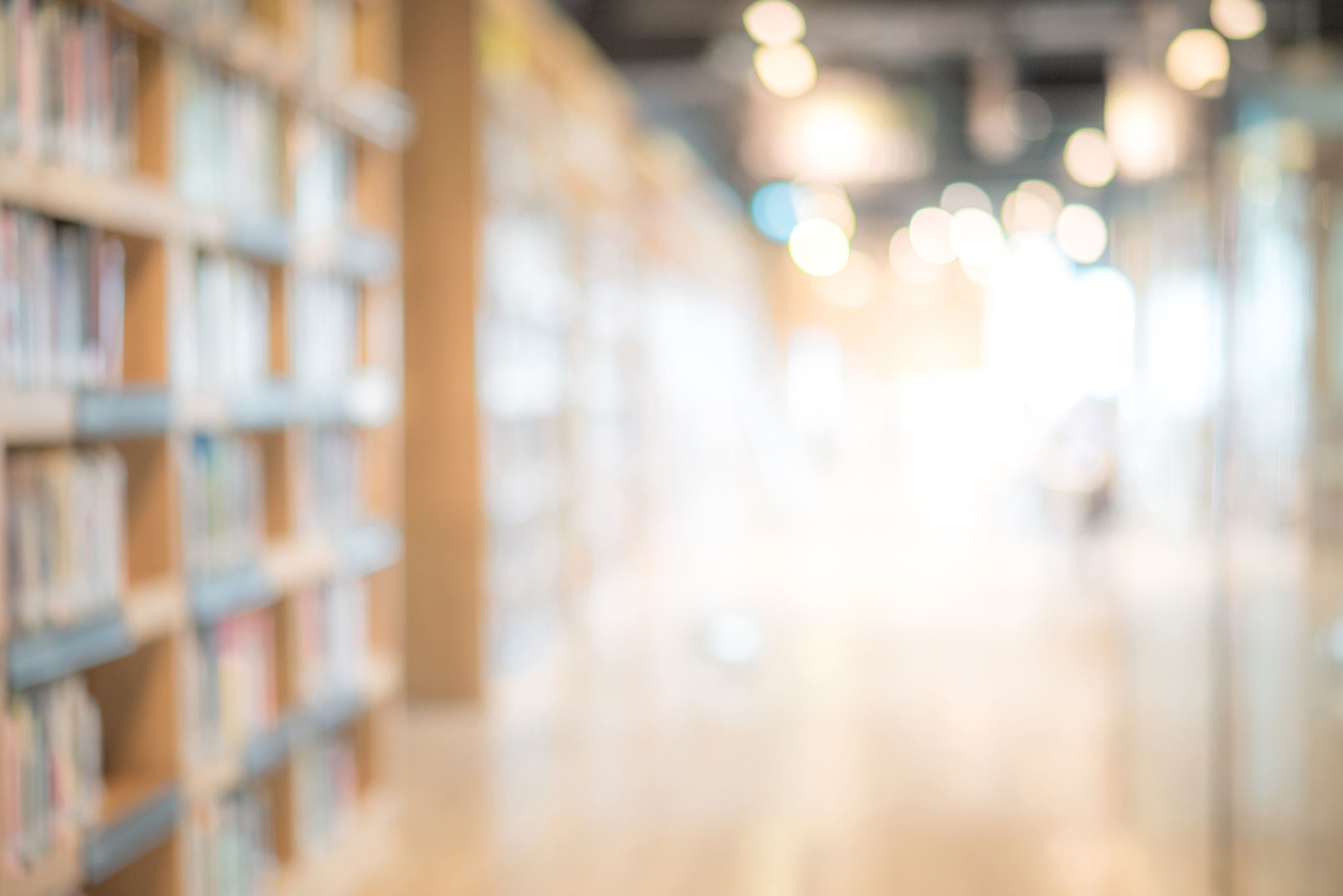 Obrońca z urzędu
W przypadku gdy rzecznik dyscyplinarny do spraw studentów wnosi o orzeczenie kary, o której mowa w art. 308 pkt 5 (wydalenie z uczelni), a obwiniony nie ma obrońcy z wyboru, przewodniczący składu orzekającego wyznacza obrońcę z urzędu spośród nauczycieli akademickich lub studentów uczelni.
Rozprawa